SQL Injection
Wstęp
Wstrzykiwanie SQL to technika wstrzykiwania kodu, która może zniszczyć bazę danych.

Wstrzykiwanie SQL jest jedną z najpopularniejszych technik hakowania w sieci.

Wstrzykiwanie SQL to umieszczanie złośliwego kodu w instrukcjach SQL za pomocą danych wejściowych strony internetowej.
Wstrzykiwanie SQL zwykle występuje, gdy pytasz użytkownika o dane wejściowe, takie jak nazwa użytkownika / identyfikator użytkownika, a zamiast nazwy / identyfikatora użytkownik podaje instrukcję SQL, którą nieświadomie uruchomisz w bazie danych.
Przykład
Tworzymy instrukcję SELECT, dodając zmienną (txtUserId) do wybranego ciągu. Zmienna jest pobierana z danych wejściowych użytkownika (getRequestString):

txtUserId = getRequestString("UserId");
txtSQL = "SELECT * FROM Users WHERE UserId = " + txtUserId;
Wstrzykiwanie oparte na wiecznej prawdzie (1=1)
Pierwotnym celem tego kodu było utworzenie instrukcji SQL w celu wybrania użytkownika o danym identyfikatorze.

Jeśli nic nie stoi na przeszkodzie, aby użytkownik wprowadził „nieprawidłowe” dane wejściowe, użytkownik może wprowadzić takie „inteligentne” dane wejściowe:

SELECT * FROM Users WHERE UserId = 105 OR 1=1;
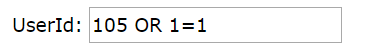 Wstrzykiwanie oparte na wiecznej prawdzie
Powyższy kod SQL jest prawidłowy i zwróci WSZYSTKIE wiersze z tabeli „Użytkownicy”, ponieważ OR 1 = 1 jest zawsze PRAWDA.

Czy powyższy przykład wygląda niebezpiecznie? Co jeśli tabela „Użytkownicy” zawiera nazwy i hasła?

SELECT UserId, Name, Password FROM Users WHERE UserId = 105 or 1=1;
Wstrzykiwanie oparte na wiecznej prawdzie””=„”
uName = getRequestString("username");
uPass = getRequestString("userpassword");

sql = 'SELECT * FROM Users WHERE Name ="' + uName + '" AND Pass ="' + uPass + '"'
Wynik
SELECT * FROM Users WHERE Name ="John Doe" AND Pass ="myPass"
SELECT * FROM Users WHERE Name ="" or ""="" AND Pass ="" or ""=""
Wstrzykiwanie oparte na partiach
Większość baz danych obsługuje partię instrukcji SQL.

Partia instrukcji SQL to grupa dwóch lub więcej instrukcji SQL, oddzielonych średnikami.
Przykład
SELECT * FROM Users; DROP TABLE Suppliers

txtUserId = getRequestString("UserId");
txtSQL = "SELECT * FROM Users WHERE UserId = " + txtUserId;

SELECT * FROM Users WHERE UserId = 105; DROP TABLE Suppliers;
Zabezpieczenia
Aby chronić witrynę przed wstrzyknięciem SQL, możesz użyć parametrów SQL.

Parametry SQL to wartości, które są dodawane do zapytania SQL w czasie wykonywania w kontrolowany sposób.
Przykład
txtUserId = getRequestString("UserId");
txtSQL = "SELECT * FROM Users WHERE UserId = @0";
db.Execute(txtSQL,txtUserId);

Zauważ, że parametry są reprezentowane w instrukcji SQL przez znacznik @.

Mechanizm SQL sprawdza każdy parametr, aby upewnić się, że jest poprawny dla swojej kolumny i jest traktowany dosłownie, a nie jako część SQL, który ma zostać wykonany.
Inny przykład
txtNam = getRequestString("CustomerName");
txtAdd = getRequestString("Address");
txtCit = getRequestString("City");
txtSQL = "INSERT INTO Customers (CustomerName,Address,City) Values(@0,@1,@2)";
db.Execute(txtSQL,txtNam,txtAdd,txtCit);
I jeszcze jeden
$stmt = $dbh->prepare("INSERT INTO Customers (CustomerName,Address,City)VALUES (:nam, :add, :cit)");$stmt->bindParam(':nam', $txtNam);$stmt->bindParam(':add', $txtAdd);$stmt->bindParam(':cit', $txtCit);$stmt->execute();